ЗВУК  Р
Что мы уже умеем делать 
Подготовила : Утеева Айман Канатбаевна.
Примерный комплекс упражнений для выработки артикуляционных укладов звуков Р, РЬ.
«Качели». Рот открыт, губы в улыбке. Широкий язык поднимается к носу и опускается вниз к подбордку.! Не поджимать верхнюю губу.
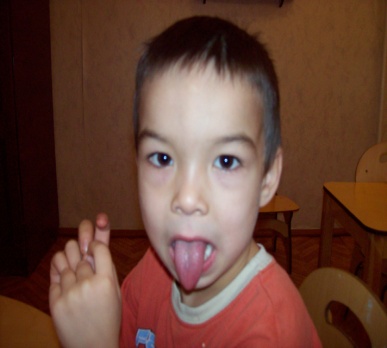 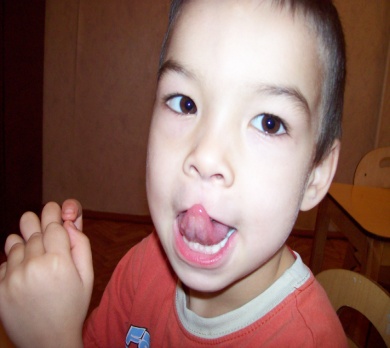 2.«Чьи зубы чище?». Широким кончиком языка «почистить» верхние зубы с внутренней стороны, делая движения языком вверх-вниз! Рот открыт.
3. «Маляр». Широким кончиком языка погладить нёбо, делая движения вперёд-назад! Рот открыт.
4. «Лошадка». Щёлкать языком.5. «Грибок». Прижать широкий язык всей плоскостью к нёбу (язык присасывается) и удержать в таком положении под счёт от 1 до 10! Рот открыть.
6. «Вкусное варенье». Широким передним краем языка облизать верхнюю губу, делая движение языком сверху вниз! Не помогать нижней челюстью, не поджимать верхнюю губу.
7. «Чашечка». Рот открыт. Язык высунут Боковые края и кончик подняты, средняя часть спинки языка опущена, прогибается книзу.
8. «Дятел». Чашечку ставим за верхние зубы и чётко говорим д-д-д.